Eventual Consistency
Eventualmente oppure Prima o Poi?
Alberto Acerbis
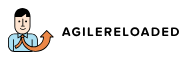 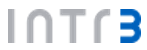 Thanks to our partners
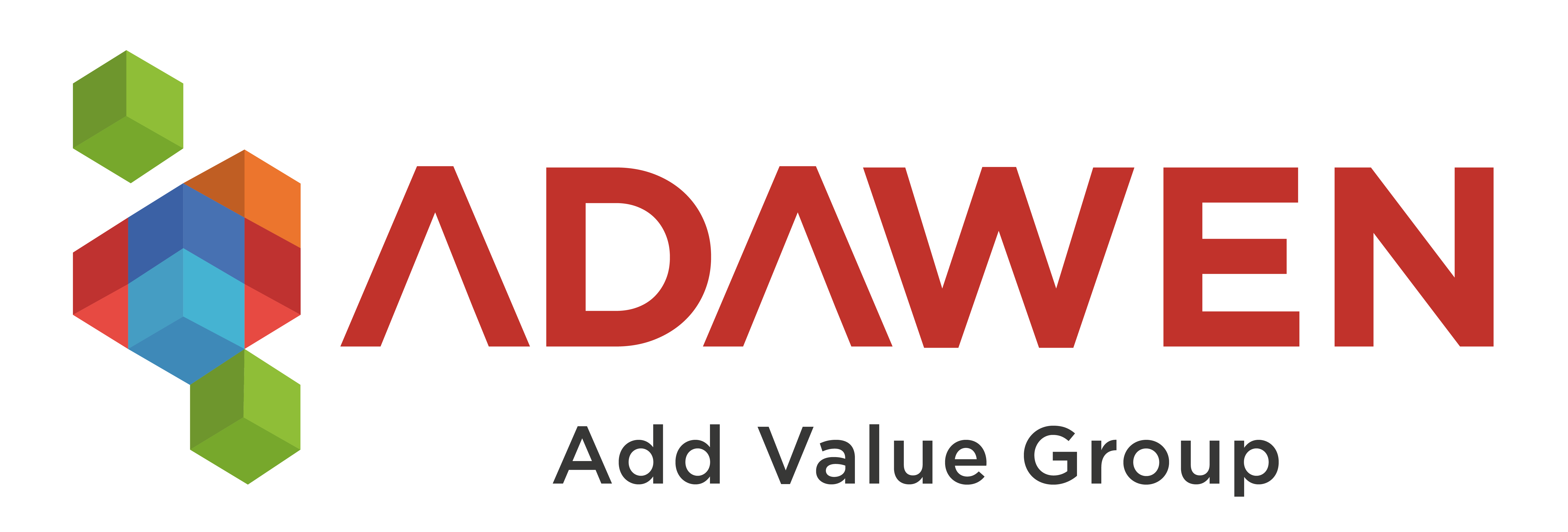 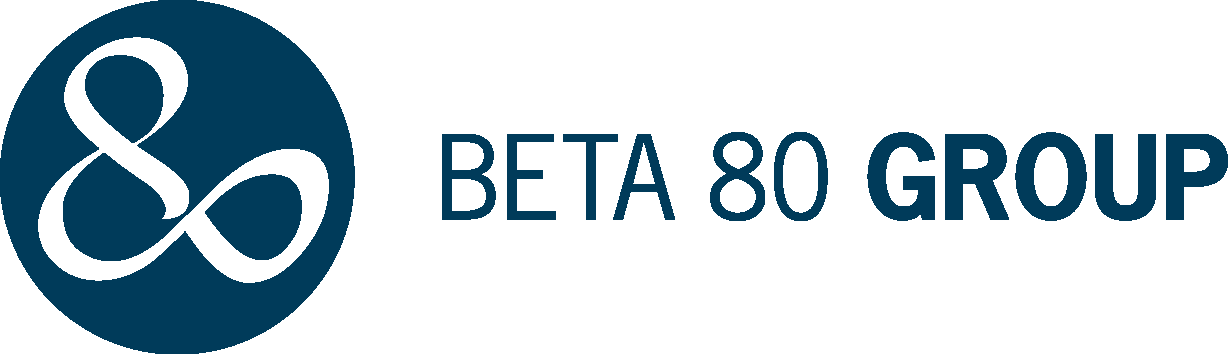 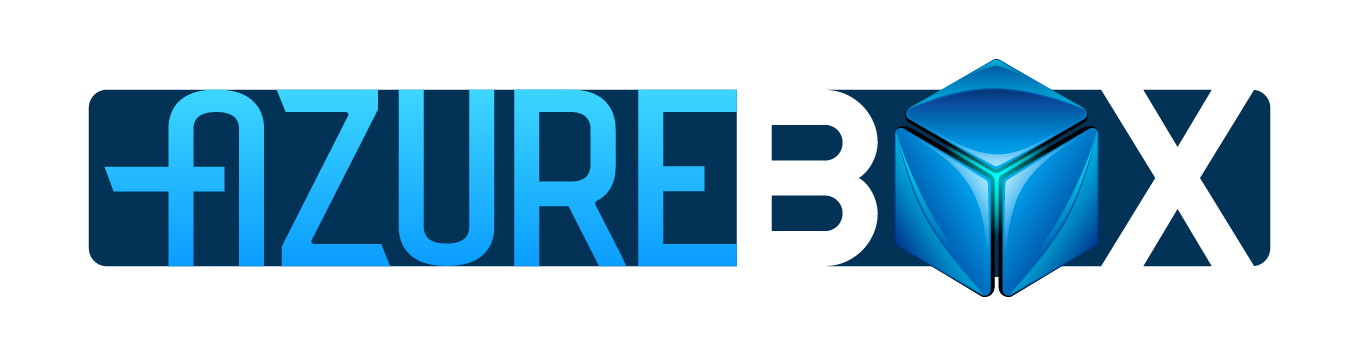 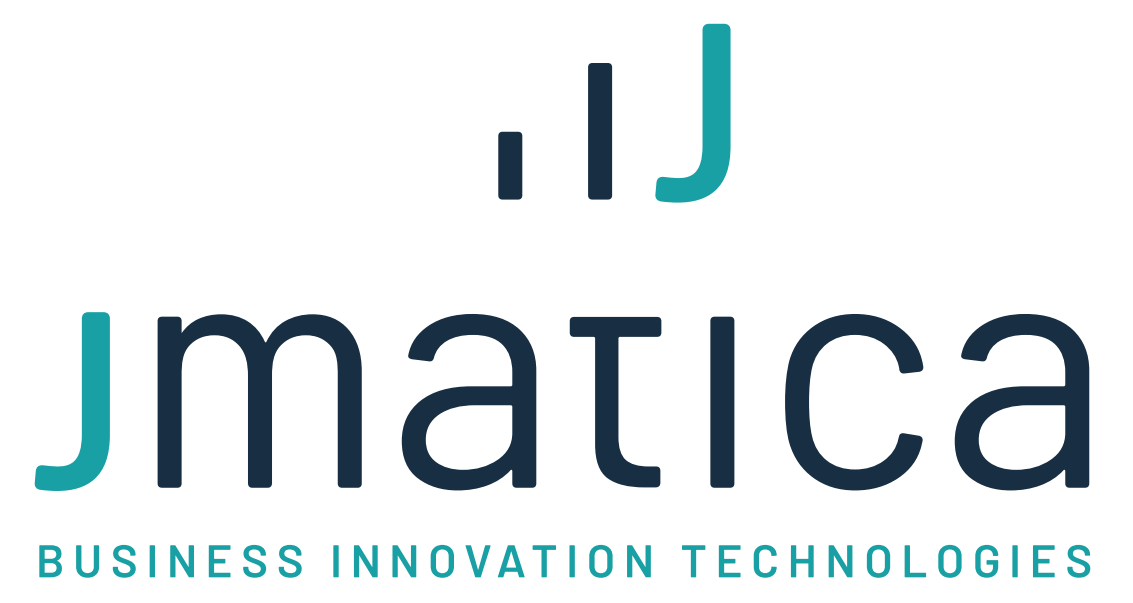 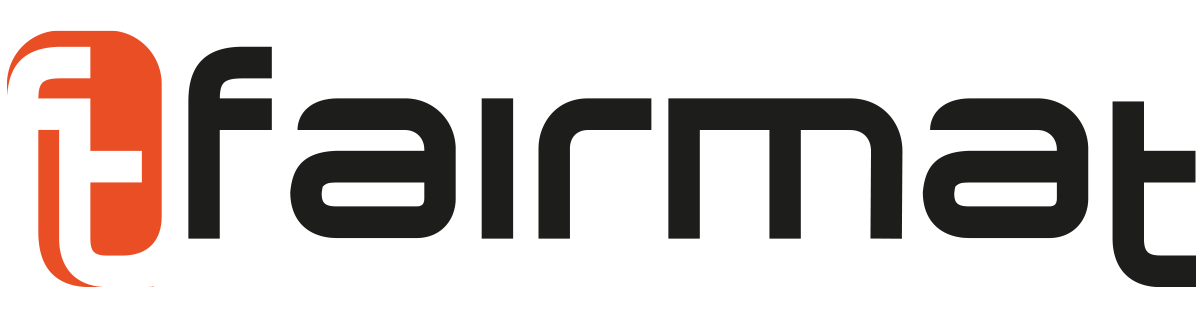 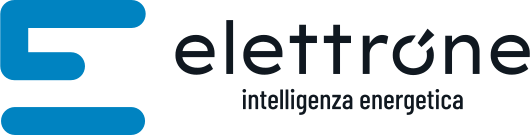 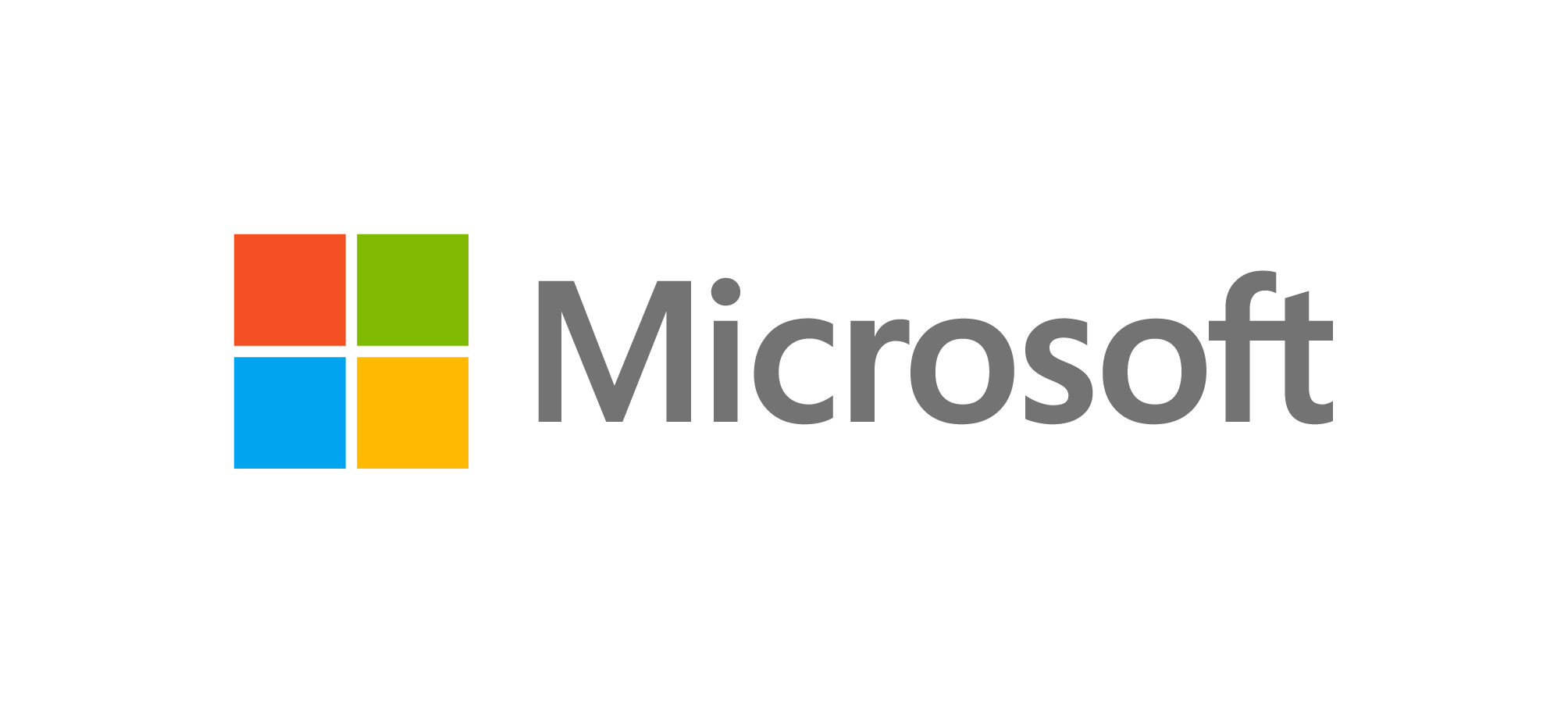 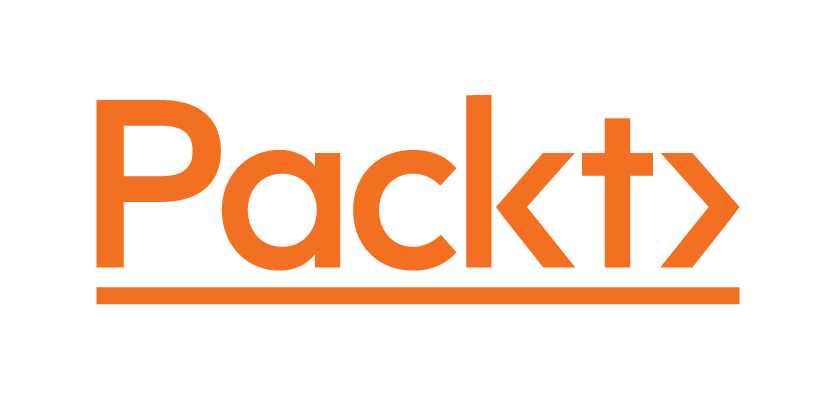 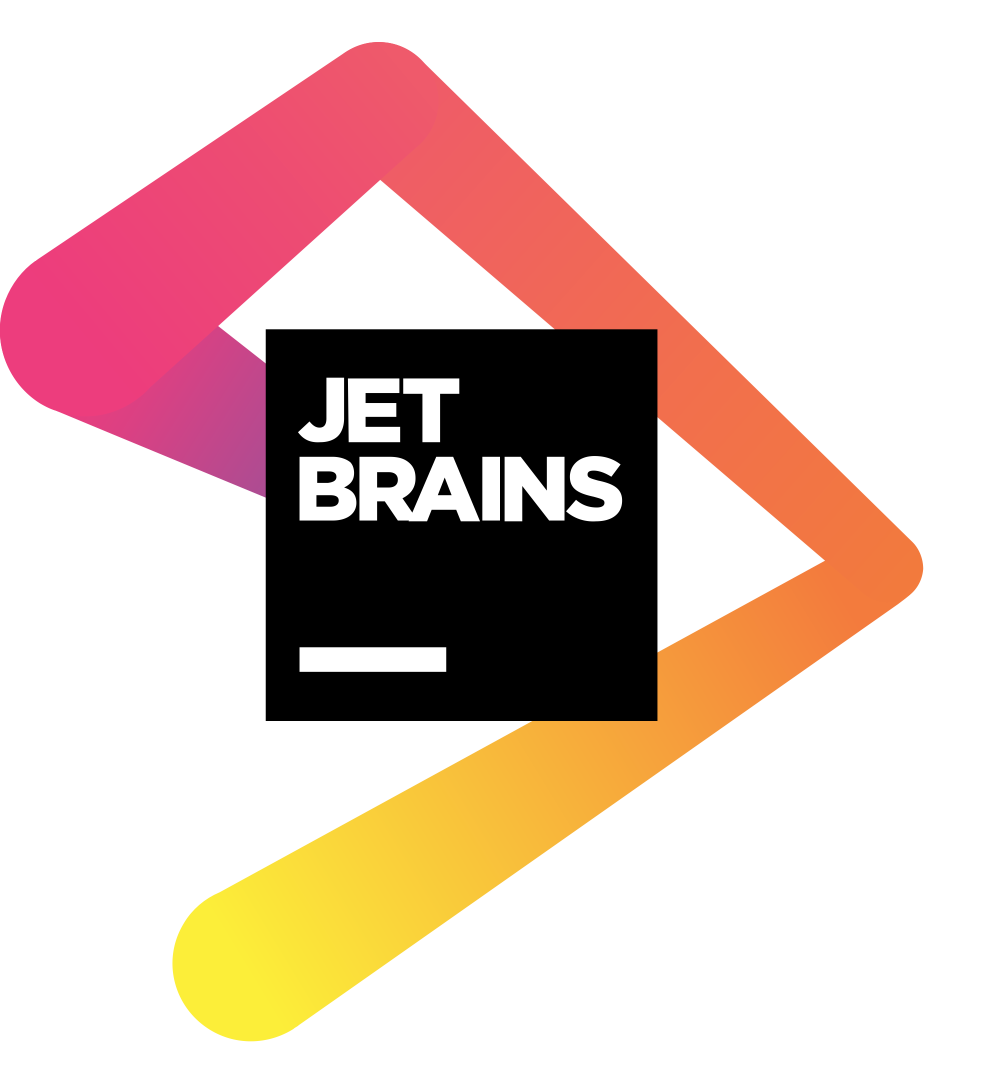 Dealing with Eventual Consistency
Eventual Consistency is the idea that, in a distributed system, 
all the different parts of the system will eventually return all the same values. 
It is a form of weak consistency.

Beginner's Guide to Event Sourcing | Event Store
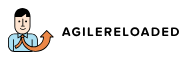 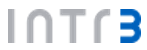 Dealing with Eventual Consistency
Eventual Consistency is the idea that, in a distributed system, 
all the different parts of the system will eventually return all the same values. 
It is a form of weak consistency.

Beginner's Guide to Event Sourcing | Event Store
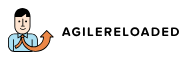 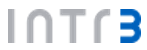 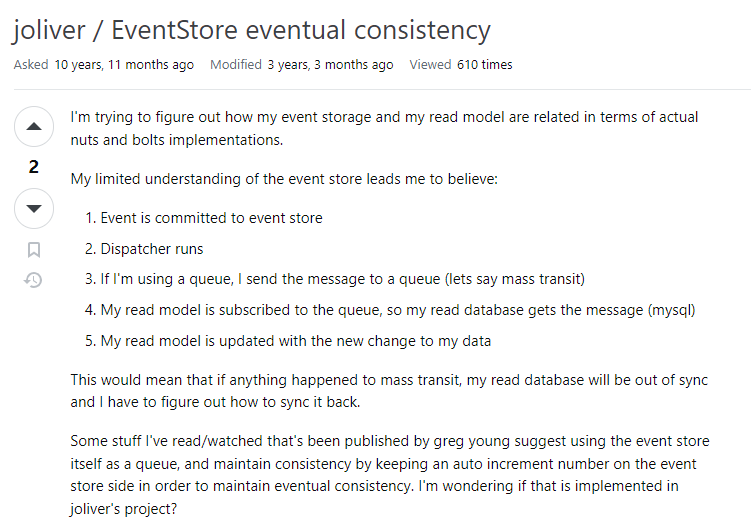 Dealing with Eventual Consistency
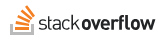 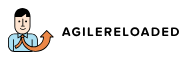 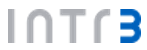 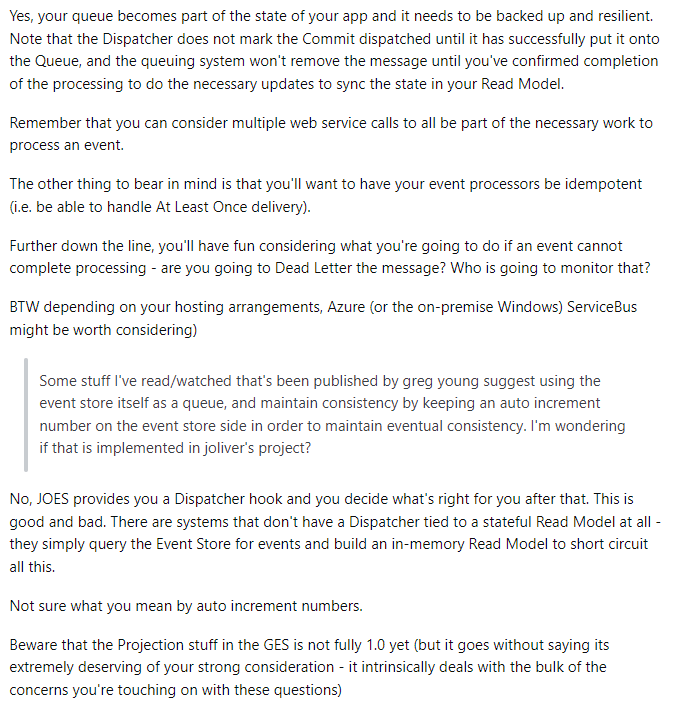 Dealing with Eventual Consistency
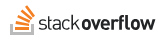 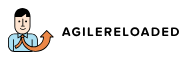 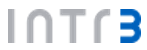 You don’t need to use an event database inside a distributed system with event-driven architecture
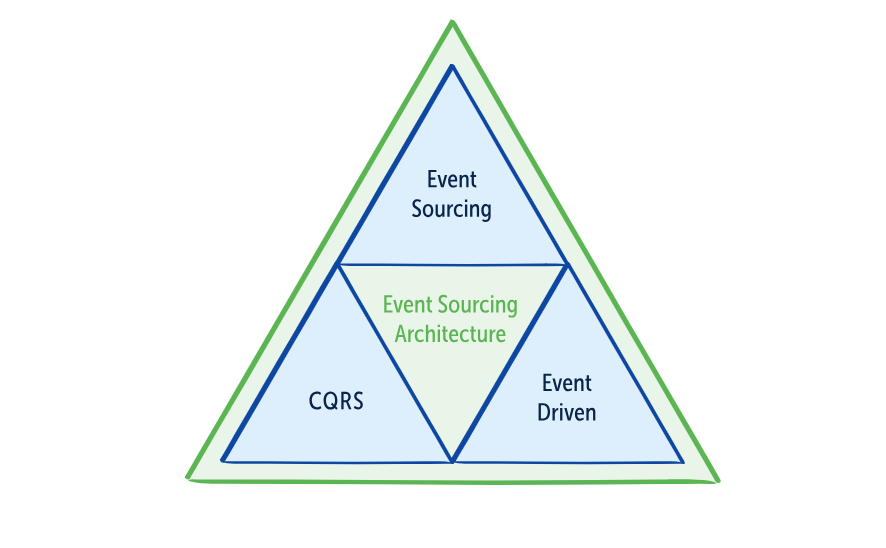 A Beginner's Guide to Event-Driven Architecture (eventstore.com)
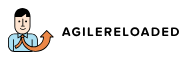 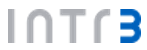 Dealing with Distributed Systems
Persistence
- Atomic
- Eventually
Communication
- Sync
- Async
Coordination
- Orchestrator
- Choreoghraphy
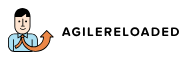 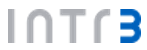 What is Event Sourcing?
Event Sourcing is an alternative way to persist data … Event Sourcing stores each state mutations as a separate record called an event

https://www.eventstore.com/blog/what-is-event-sourcing
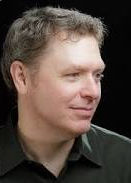 Model information about activity in the domain as a series of discrete events.
Represent each event as domain object.

Eric Evans, Domain-Driven Design Reference
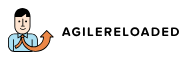 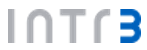 State-Oriented Persistence
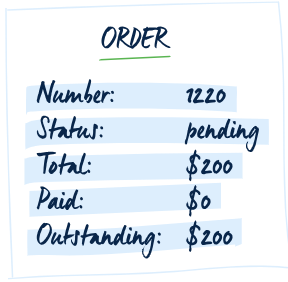 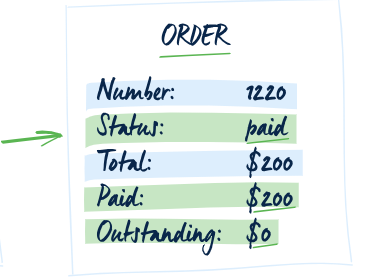 Change history of entities can allow access to previous states, but ignore the 
meaning of those changes, so that any manipulation of the information is
procedural, and often pushed out of the domain layer

Eric Evans, Domain-Driven Design Reference
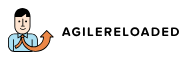 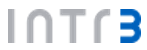 Event-Oriented Persistence
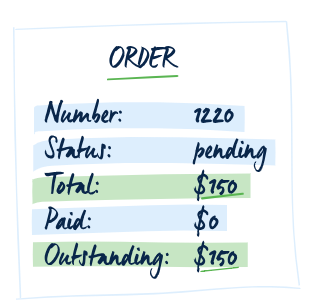 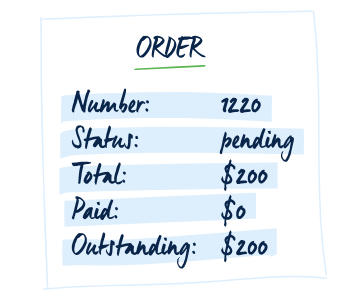 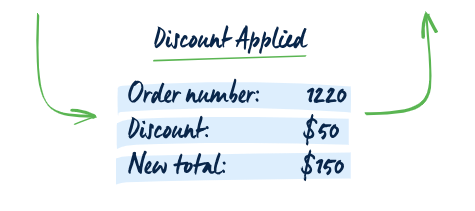 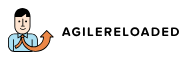 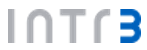 From pictureto movie
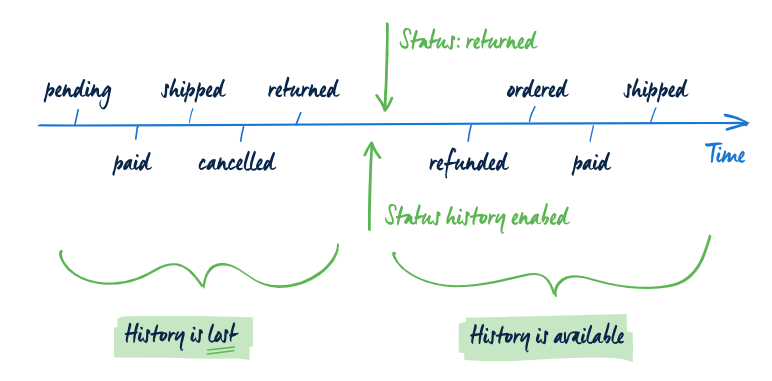 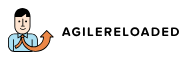 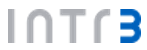 Command Query Responsibility Segregation (CQRS)
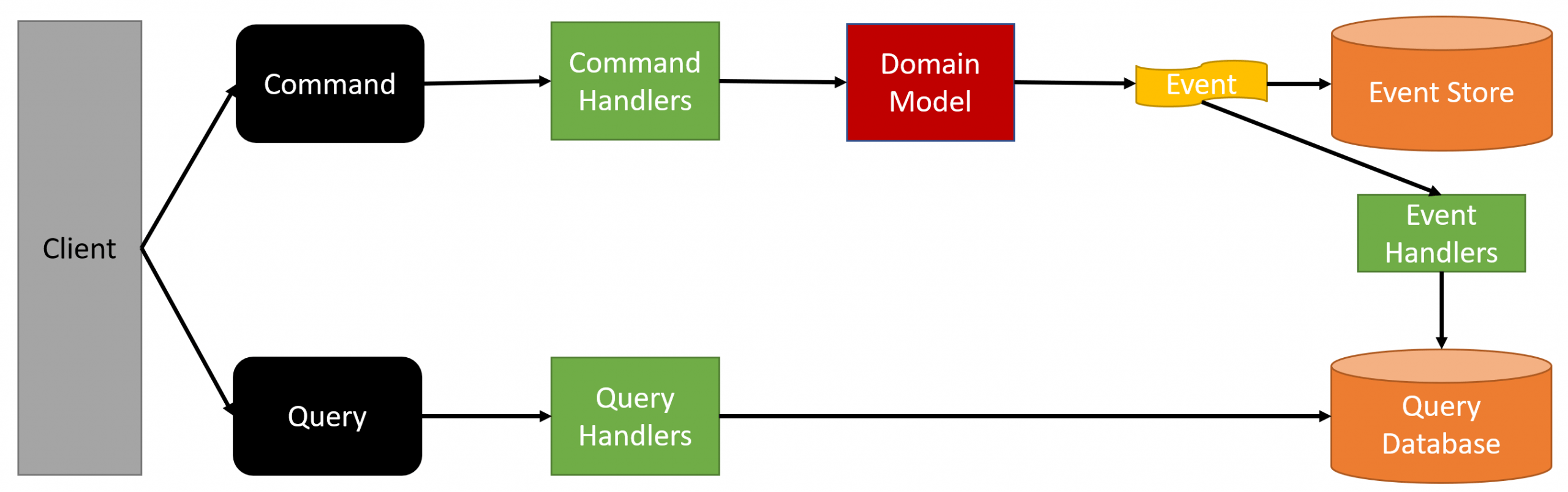 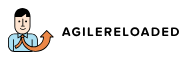 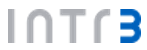 Write Model
The write model is responsible for handling the business logic!
Order
Approved
Order
Shipped
Order
Placed
Stream
The Write Model is Strong Consistency!!!
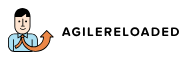 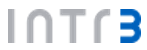 Read Model
A read model contains specific information. It is specialized for queries
Order
Approved
Order
Shipped
Order
Placed
Stream
Orders
Payments
Read Model(s)
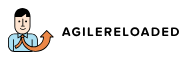 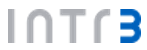 Command
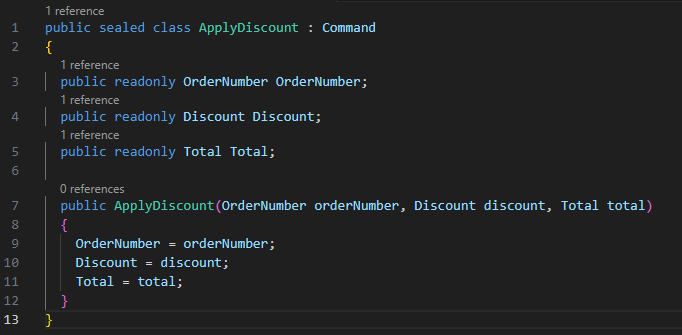 A command is a simple object with a name of an operation and the data required 
to perform that operation (DTO).
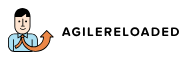 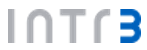 Domain Event
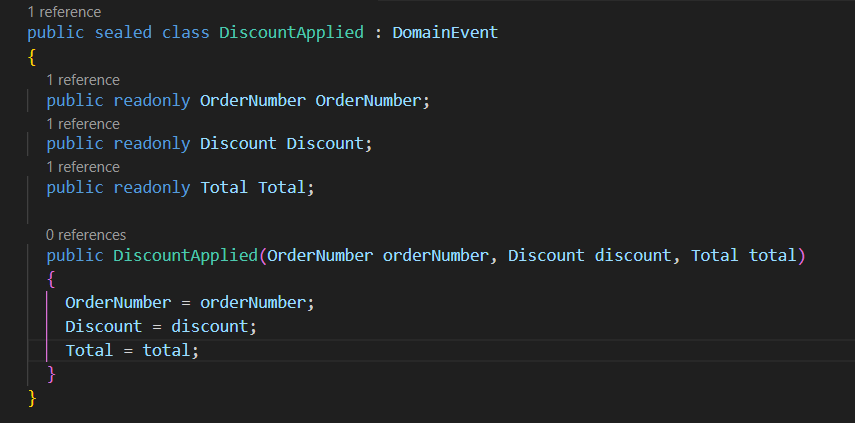 A domain event is a fully-fledged part of the domain model, a representation of 
something that happened in the domain

Eric Evans, Domain-Driven Design Reference
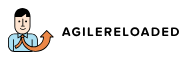 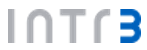 Show me the Code!
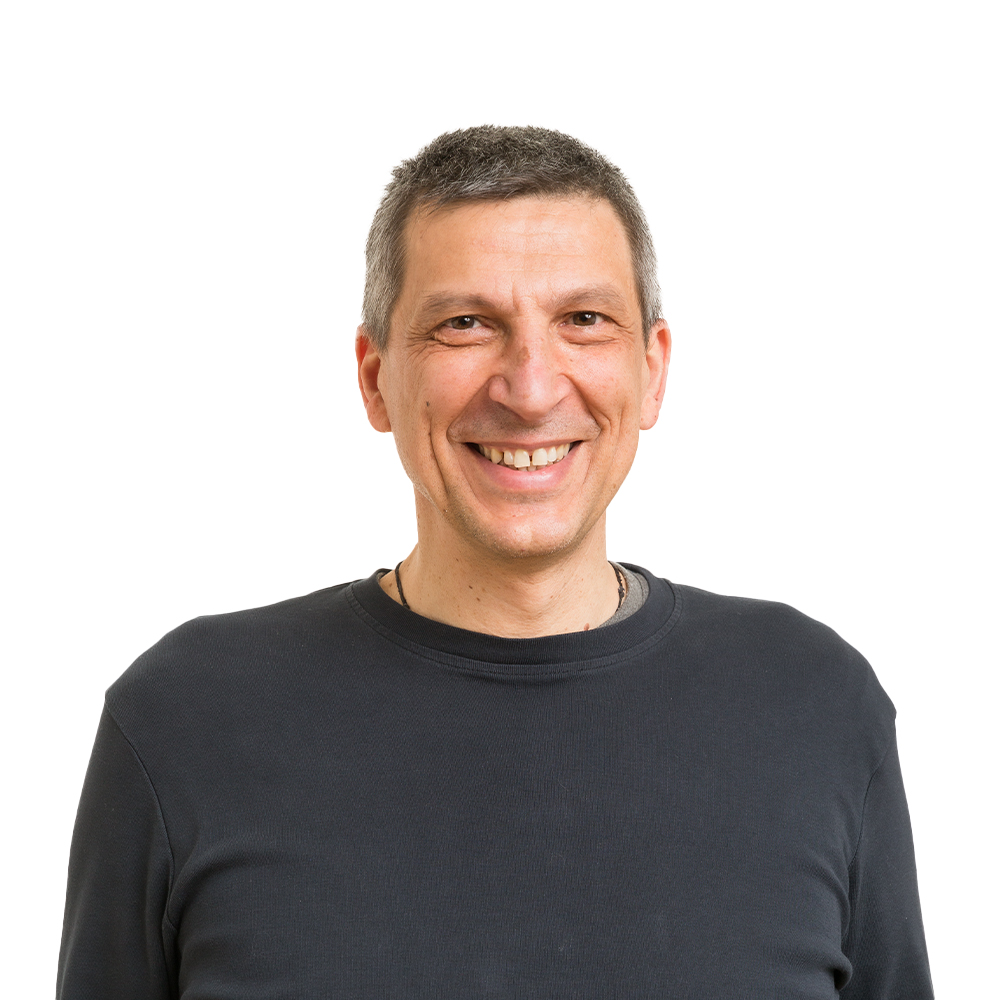 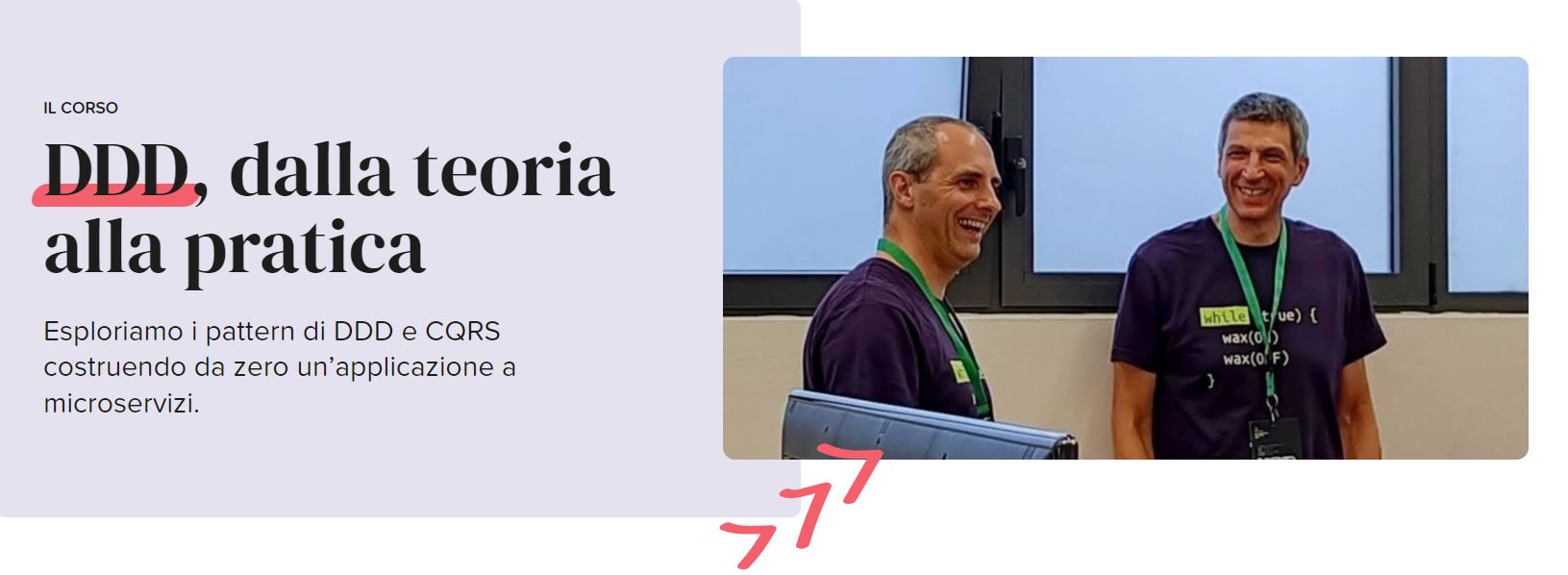 Alberto Acerbis
Alberto Acerbis
Ace68
@aacerbis
alberto.acerbis@intre.it
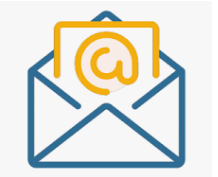 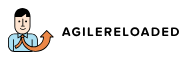 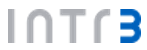 #CodeGen2024